Applicant SupportNew gTLD ProgramJoint SO/AC Working Group
9 Dec 2010
JAS WG Activities Timeline
Jun 23 - ICANN Brussels Meeting “Reducing Barriers to New gTLD Creation in Developing Regions”
Apr 1 GNSO & ALAC
Motion to create 
Joint SO/AC WG
Oct 28 Board Resolution #12
Sept 25 Board Resolution #2.2
Mar 13 Board Resolution #20
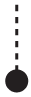 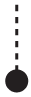 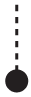 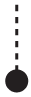 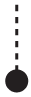 On going bi-weekly conference calls….
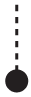 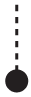 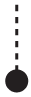 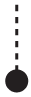 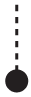 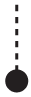 Apr 29 Joint 
SO/AC WG 
formed
Jun 14 blog 
“Call for Input: Support for 
New gTLD Applicants”
Jun 16 - Aug 23 posted “Support Snapshot” for 
Public Comment
Nov 11 – Publications: 
Milestone Report +   
         Addenda;
2. Summary & Analysis
Request for Charter Extension!
Mar 10 GAC Letter to 
ICANN
Sep 18 - Excerpt Prepared for Special Meeting of ICANN Board
New gTLD Policy IG-N:   “ICANN may put in place a fee reduction scheme for gTLD applicants 
                                              from economies classified by the UN as least developed. ”
June 2008
[Speaker Notes: Milestone report – Very specific on the level of support for each of the recommendations. Most have full Consensus
Translation into 6 UN Languages coming soon.]
Who Should Receive Support?
Who Should NOT Receive Support?
Geographic names
Purely Governmental or Para-statal applicants
Business models that fail to demonstrate sustainability
“.brand TLDs” category be defined by a future applicant process (consensus with minority view)
Kind of Support to be Offered
[Speaker Notes: Cost Reduction: 
Waive the cost of Program Development11 (US$26,000) for applicants meeting the criteria for assistance. 
Staggered Fees. 
-Auction Proceeds. Qualified applicants receive a partial refund from any auction proceeds 
- Lower the Registry fixed fees that are due to ICANN. 
Reconsider the Risk/Contingency cost per applicant (US$60,000). 
Further review of The US$100,000 base cost 

Financial instrument reduced 6-12 months]
Guiding Principles
Self-Financing Responsibility 
Sunset Period – 5 years?
Transparency
Limited Government Support 
Repayment in success cases
Next Steps
WG Charter renewal to continue work
Establish criteria for financial need + method to demonstrate that need
Definition of mechanisms
Establish relationships with donor(s)
Establish a framework for managing any auction income beyond costs for  future rounds and ongoing assistance
Methods for coordinating the assistance
Next Steps cont..
Discuss and establish methods for coordinating any assistance volunteered by providers 
Establish methods for coordinating cooperation among qualified applicants, and assistance volunteered by third parties
Begin the work of fundraising and establishing links to possible donor agencies
Review the basis of the US$100,000 application base fee to determine its full origin and to determine what percentage of that fee could be waived for applicants
Issue of Delay
Not only has council added: in any event no delays for the new gTLD program should result from the working group’s work
The entire discussion is of the work being done in parallel and that the groups failure to be ready in time affect the availability of aid, not the start of the gTLD program
Where to Find More Info…
Milestone Report:
http://www.icann.org/en/topics/new-gtlds/jas-milestone-report-11nov10-en.pdf

Wiki: 
https://st.icann.org/so-ac-new-gtld-wg/index.cgi

New gTLD Program:
http://www.icann.org/en/topics/new-gtld-program.htm
Thank You
Questions
12